Deep-Sea Diving Medicine
HMC Gilbert , Ryan (Outgoing)
619-532-5099 
ryan.gilbert@navy.mil
HMC Kirk, Robert (Incoming)
619-532-5103
Robert.Kirk@med.navy.mil
Dive Strand
FIRST TRUE STRAND TRAINING
19 Calendar Days
15 Training Days
120 hours
50 Question test
[Speaker Notes: Possibility of adding additional test after RADCON]
Non-Academic Changes
MILPERSMAN 1220-410 (PST)
No Conversion from Surface to Dive during Training
[Speaker Notes: PST is given at beginning of Core IDC and then again in Dive Strand, Announcing Surface IDC’s would not be given the chance to Convert to Dive IDC. (This was written in the TCCD because their was significant interest from CO and higher about ease of conversion)]
OLD VS. NEW
Intro. To Hyperbaric Med
Therapeutic Gasses
Treatment Tables
Barotruama 
Diving Pharmacology
Diving Admin
Diving Neuro
Wound Management
Intro. To Hyperbaric Med
Diving Related Inj. and TX
Barotrauma
Diving Pharmacology
Diving Admin
Diving Neuro
RADCON Admin
RADCON Physicals
[Speaker Notes: Some of the subjects were condensed ie TT Therapeutic Gasses into Diving Related Inj. and TX.]
Chamber Practicum Hours
Chamber Practicum
Multiple Scenarios AM/PM
Local Area Command/Chambers
Undersea Rescue Command (URC)/TRCS
SWRMC/RCF 6500
LOGSU/SNDL
QUESTIONS?
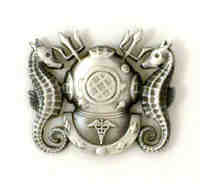